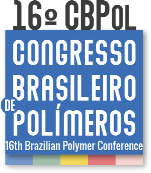 Guide for presentations
Welcome to 16º CBPol.
We have prepared templates for oral slide presentations. The use of these templates is not mandatory for oral presentations in 16ºCBPol.

There are suggestions regarding the cover page, introduction, tables, figures and the last slide. Please, feel free in using anyone of the following slides. The colors and images of these slides were selected to match with the idea of celebrating our “virtual venue” Ouro Preto in Minas Gerais.
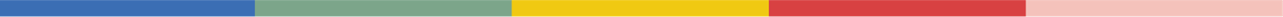 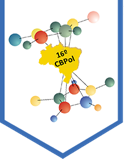 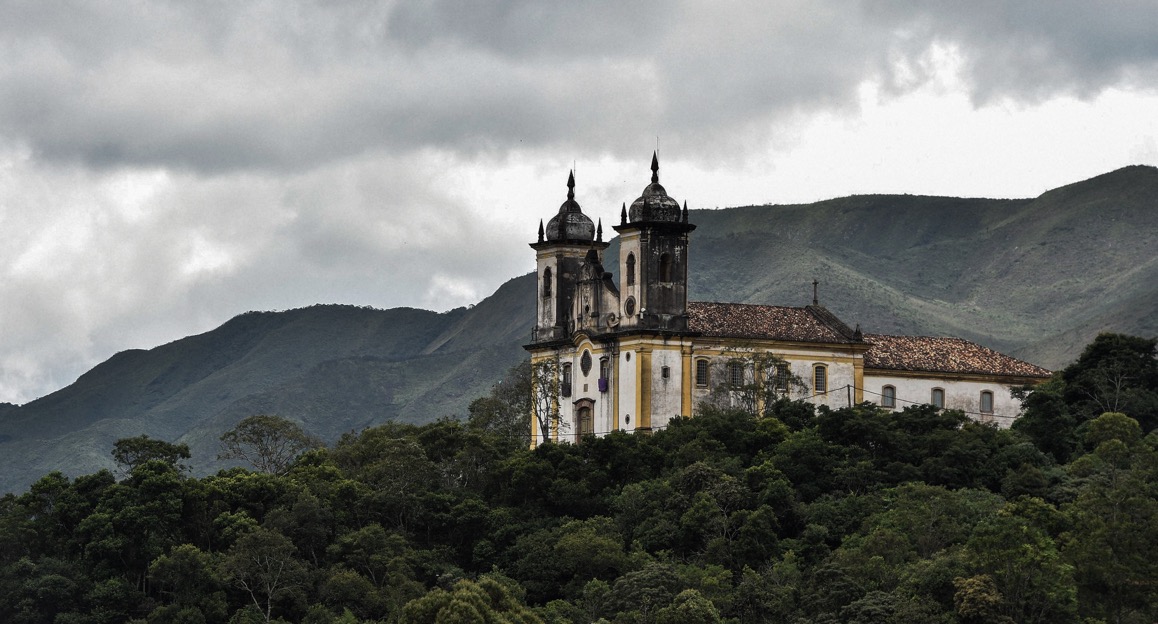 Your title here
Authors and institutions
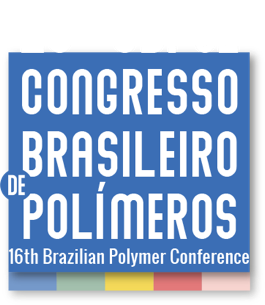 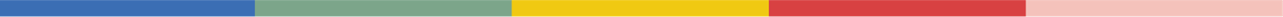 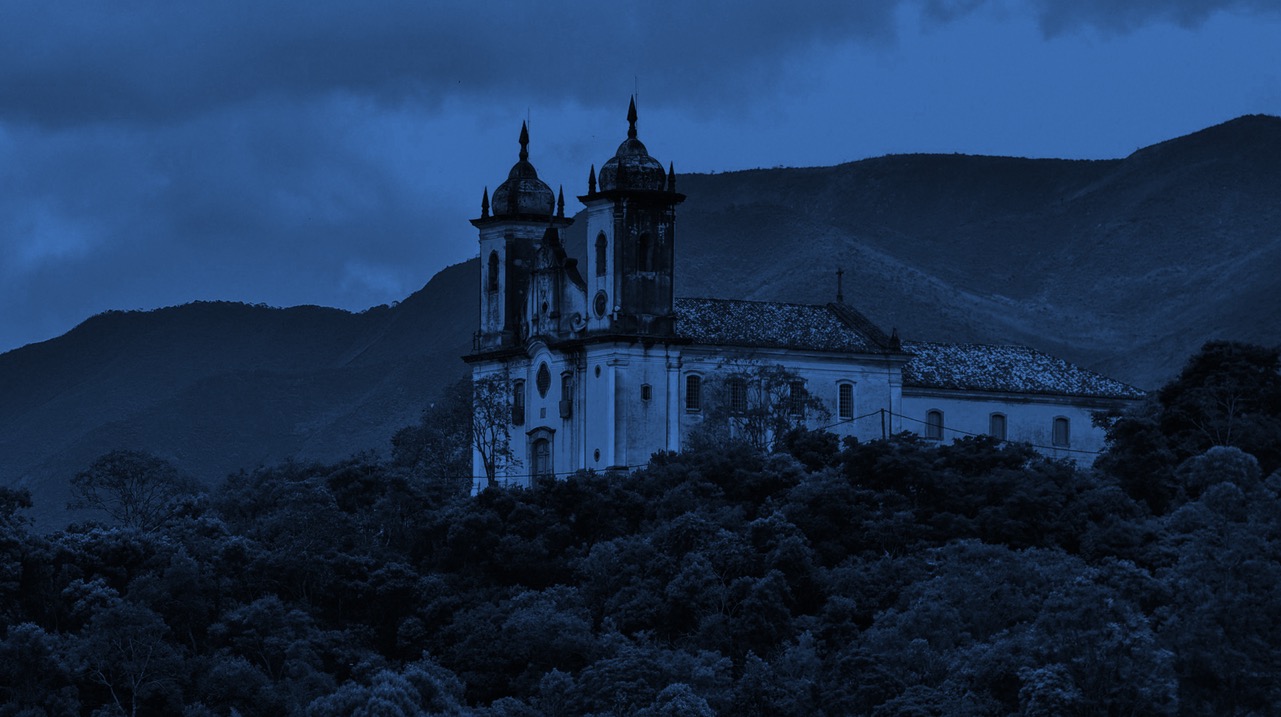 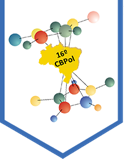 Your title here
Authors and institutions
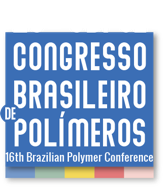 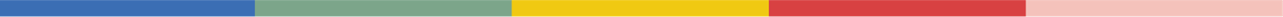 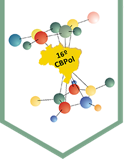 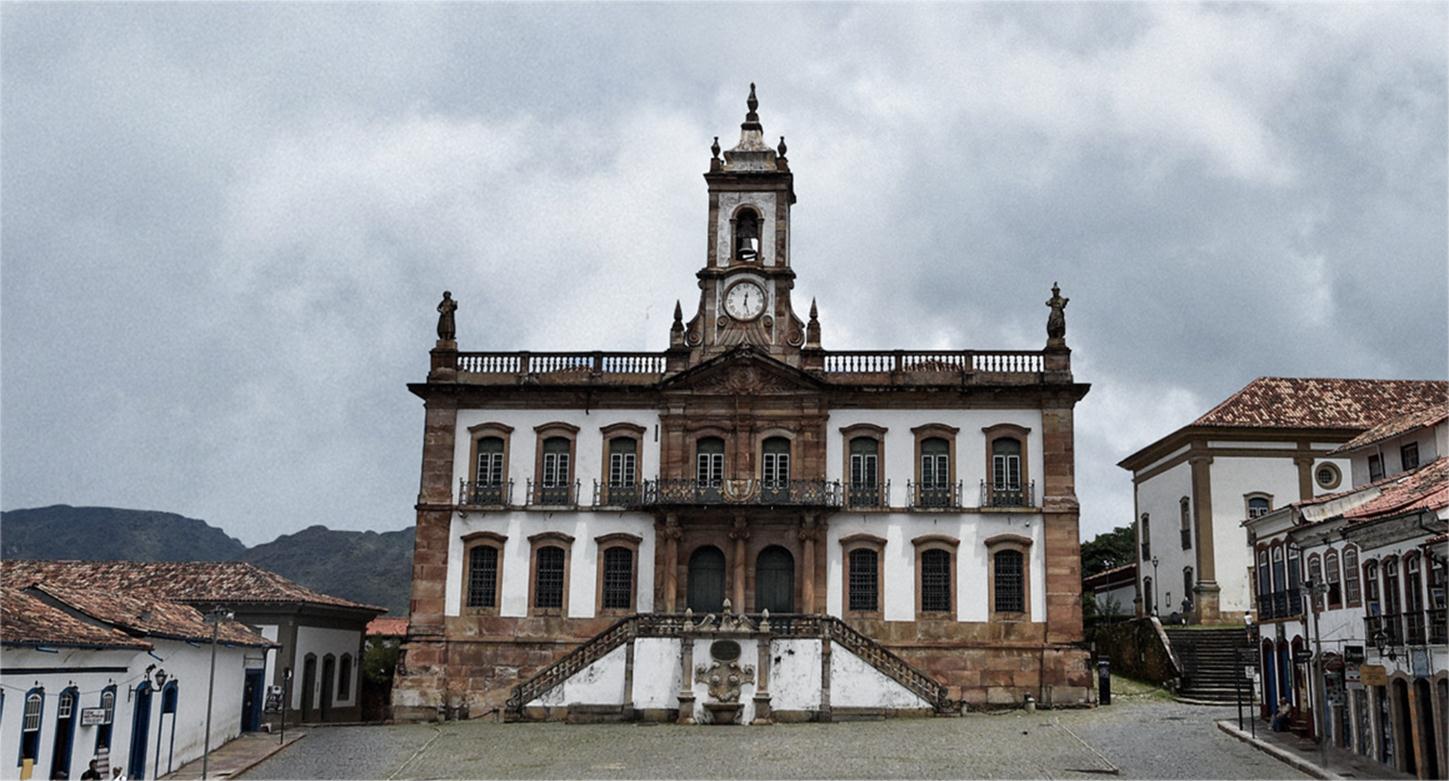 Your title here
Authors and institutions
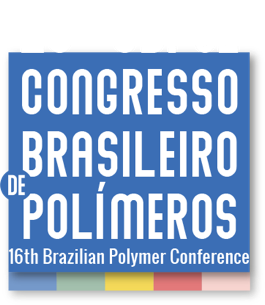 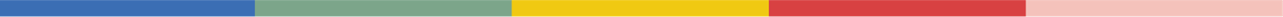 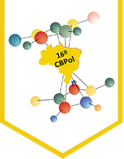 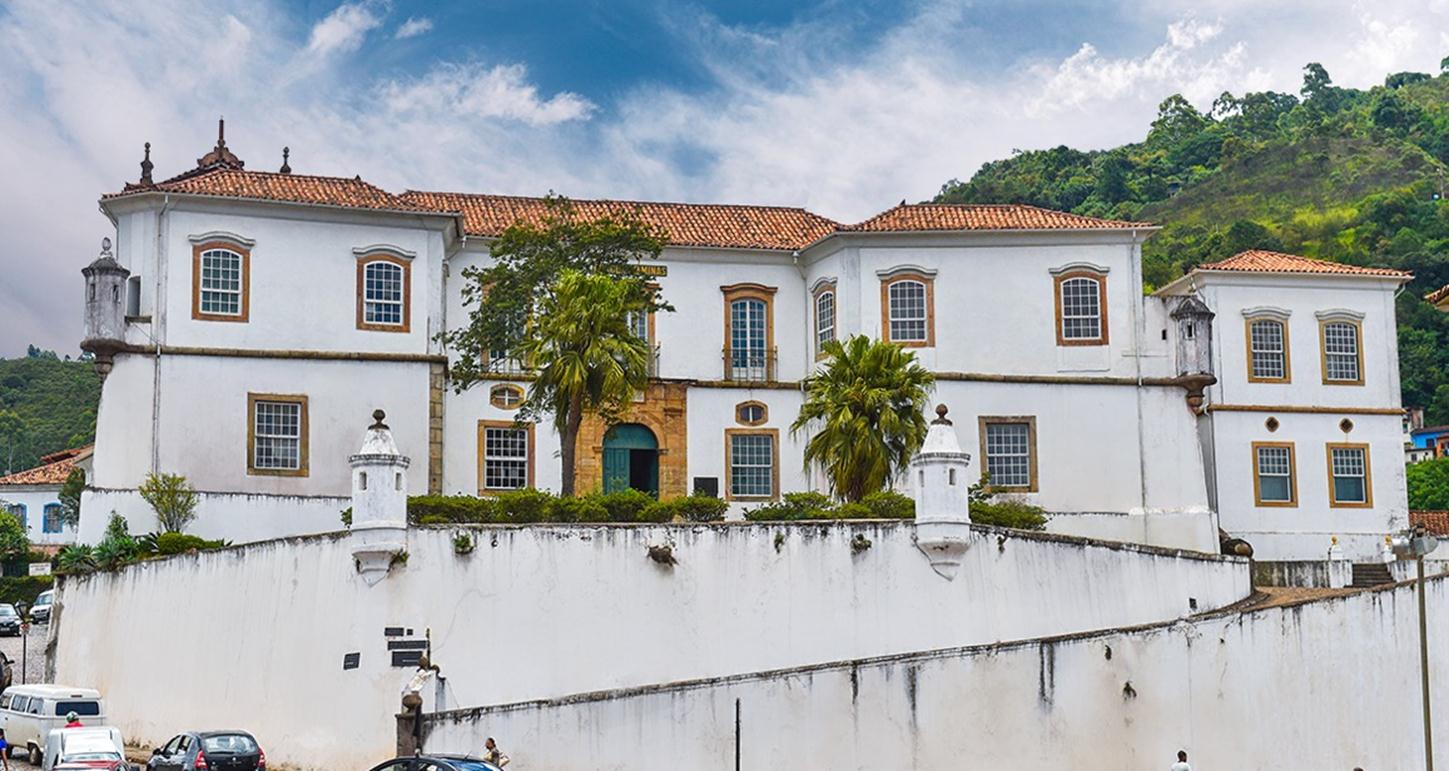 Your title here
Authors and institutions
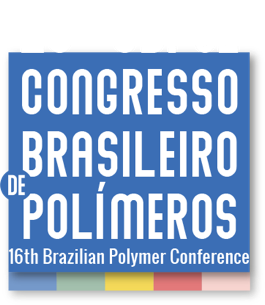 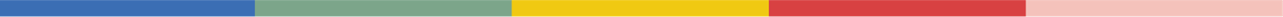 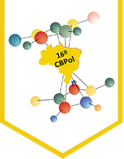 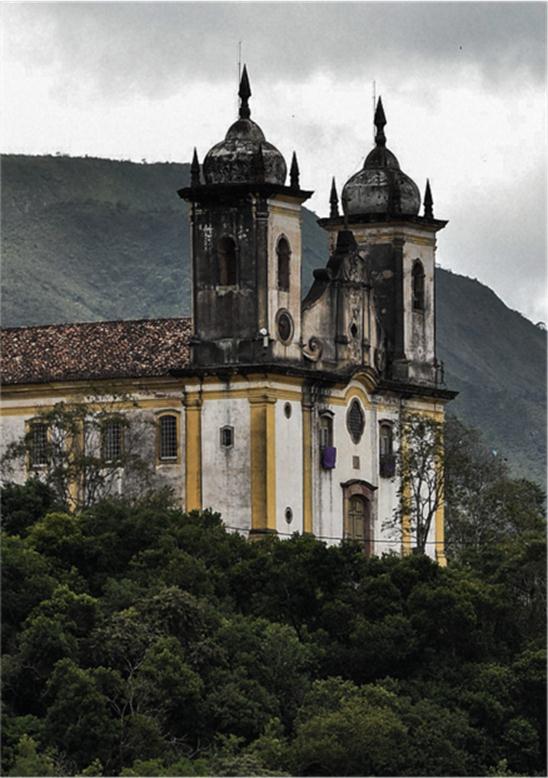 Introduction
You may use this slide in the introductory part of your presentation or summary or any other part of the presentation that only requires text and small images.

asdasdasd Asdasdasdasddasd asdasdasd aasdasdasdas asdasdasda asdasdasdasda asdasdasdasda asdasdasd Asdasdasdasddasd asdasdasd aasdasdasdas asdasdasda asdasdasdasda asdasdasdasda asdasdasd Asdasdasdasddasd asdasdasd aasdasdasdas asdasdasda asdasdasdasda asdasdasdasda asdasdasd Asdasdasdasddasd asdasdasd aasdasdasdas asdasdasda asdasdasdasda asdasdasdasda asdasdasd Asdasdasdasddasd asdasdasd aasdasdasdas asdasdasda asdasdasdasda asdasdasdasda asdasdasd Asdasdasdasddasd asdasdasd aasdasdasdas asdasdasda asdasdasdasda asdasdasdasda asdasdasd Asdasdasdasddasd asdasdasd aasdasdasdas asdasdasda asdasdasdasda asdasdasdasda asdasdasd Asdasdasdasddasd asdasdasd aasdasdasdas asdasdasda asdasdasdasda asdasdasdasda asdasdasd Asdasdasdasddasd asdasdasd aasdasdasdas asdasdasda asdasdasdasda asdasdasdasda asdasdasd Asdasdasdasddasd asdasdasd aasdasdasdas asdasdasda asdasdasdasda asdasdasdasda asdasdasd Asdasdasdasddasd asdasdasd aasdasdasdas asdasdasda asdasdasdasda asdasdasdasda asdasdasd Asdasdasdasddasd asdasdasd aasdasdasdas asdasdasda asdasdasdasda asdasdasdasda asdasdasd Asdasdasdasddasd asdasdasd aasdasdasdas asdasdasda asdasdasdasda asdasdasdasda asdasdasd
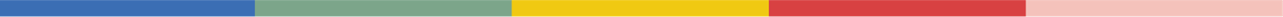 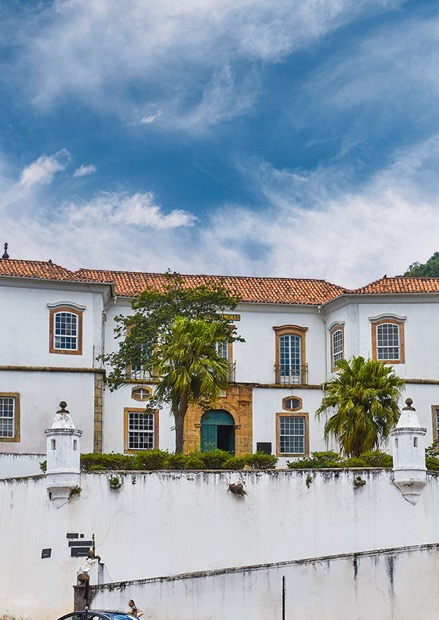 Introduction
You may use this slide in the introductory part of your presentation or summary or any other part of the presentation that only requires text and small images.

Asdasdasdasddasd asdasdasd aasdasdasdas asdasdasda asdasdasdasda asdasdasdasda asdasdasd Asdasdasdasddasd asdasdasd aasdasdasdas asdasdasda asdasdasdasda asdasdasdasda asdasdasd Asdasdasdasddasd asdasdasd aasdasdasdas asdasdasda asdasdasdasda asdasdasdasda asdasdasd Asdasdasdasddasd asdasdasd aasdasdasdas asdasdasda asdasdasdasda asdasdasdasda asdasdasd Asdasdasdasddasd asdasdasd aasdasdasdas asdasdasda asdasdasdasda asdasdasdasda asdasdasd Asdasdasdasddasd asdasdasd aasdasdasdas asdasdasda asdasdasdasda asdasdasdasda asdasdasd Asdasdasdasddasd asdasdasd aasdasdasdas asdasdasda asdasdasdasda asdasdasdasda asdasdasd Asdasdasdasddasd asdasdasd aasdasdasdas asdasdasda asdasdasdasda asdasdasdasda asdasdasd Asdasdasdasddasd asdasdasd aasdasdasdas asdasdasda asdasdasdasda asdasdasdasda asdasdasd Asdasdasdasddasd asdasdasd aasdasdasdas asdasdasda asdasdasdasda asdasdasdasda asdasdasd Asdasdasdasddasd asdasdasd aasdasdasdas asdasdasda asdasdasdasda asdasdasdasda asdasdasd Asdasdasdasddasd asdasdasd aasdasdasdas asdasdasda asdasdasdasda asdasdasdasda asdasdasd Asdasdasdasddasd asdasdasd aasdasdasdas asdasdasda asdasdasdasda asdasdasdasda a
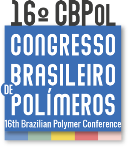 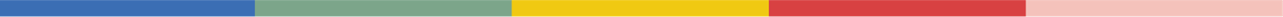 Title of the slide
Subtitle
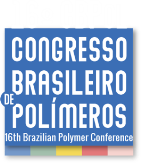 You may use this slide as your slide master (in Power Point presentations).
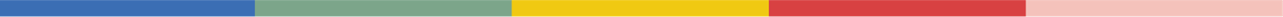 Title of the slide
Subtitle
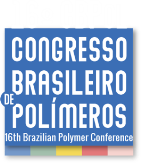 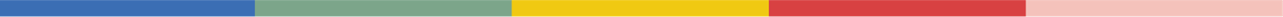 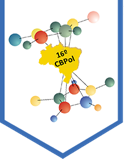 Title of the slide
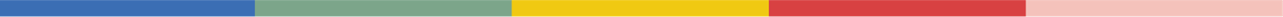 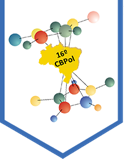 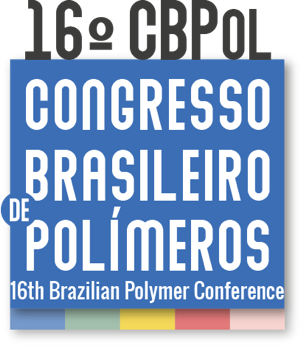 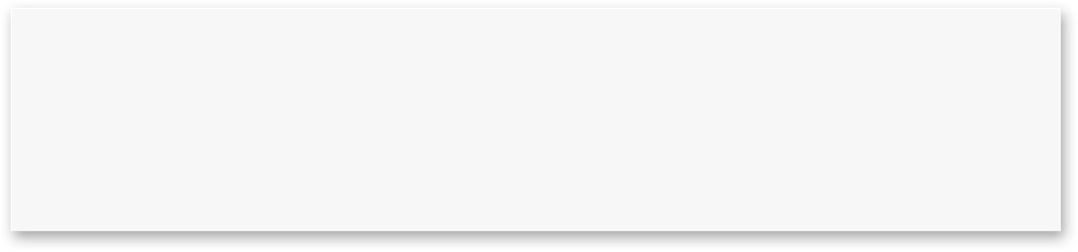 Organization:
Support:
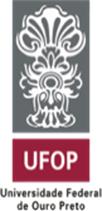 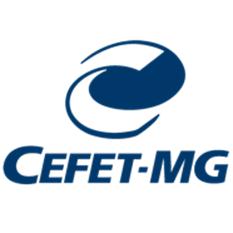 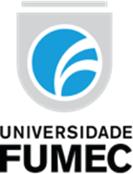 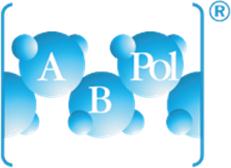 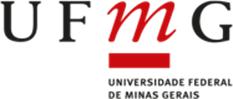 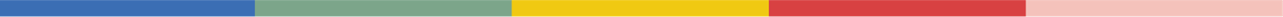